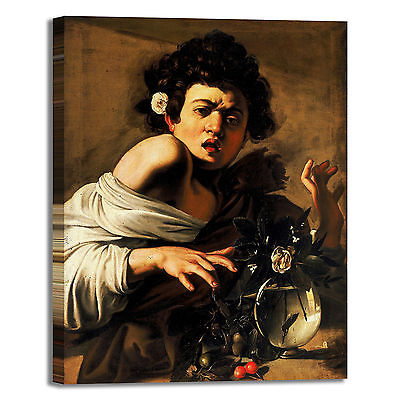 STUPORE
« chi non è più in grado di provare né stupore né meraviglia è per così dire morto; i suoi occhi sono spenti.!» A. Eistein
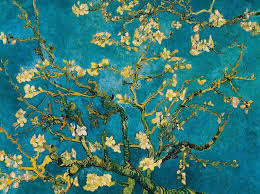 speranza
«Prima sogno i miei dipinti e poi dipingo i miei sogni» 
V. Van Gogh
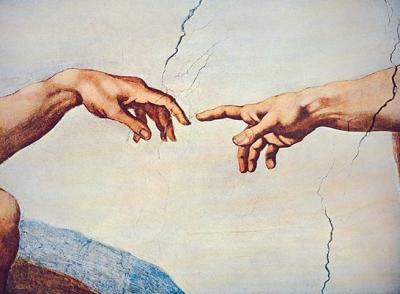 FIDUCIA
«devi molto a chiunque ti abbia mai dato fiducia»  T. Capote
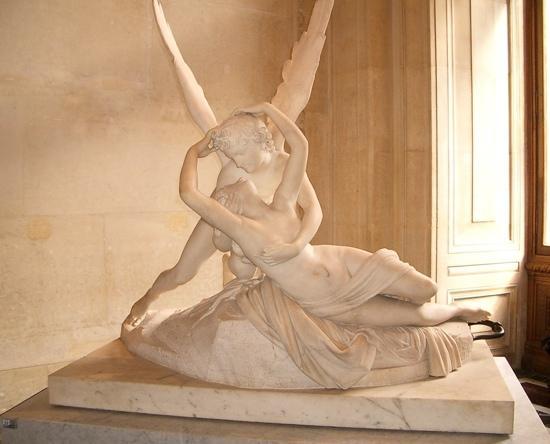 BELLEZZA
La bellezza salverà il mondo. F. Dostoevskij
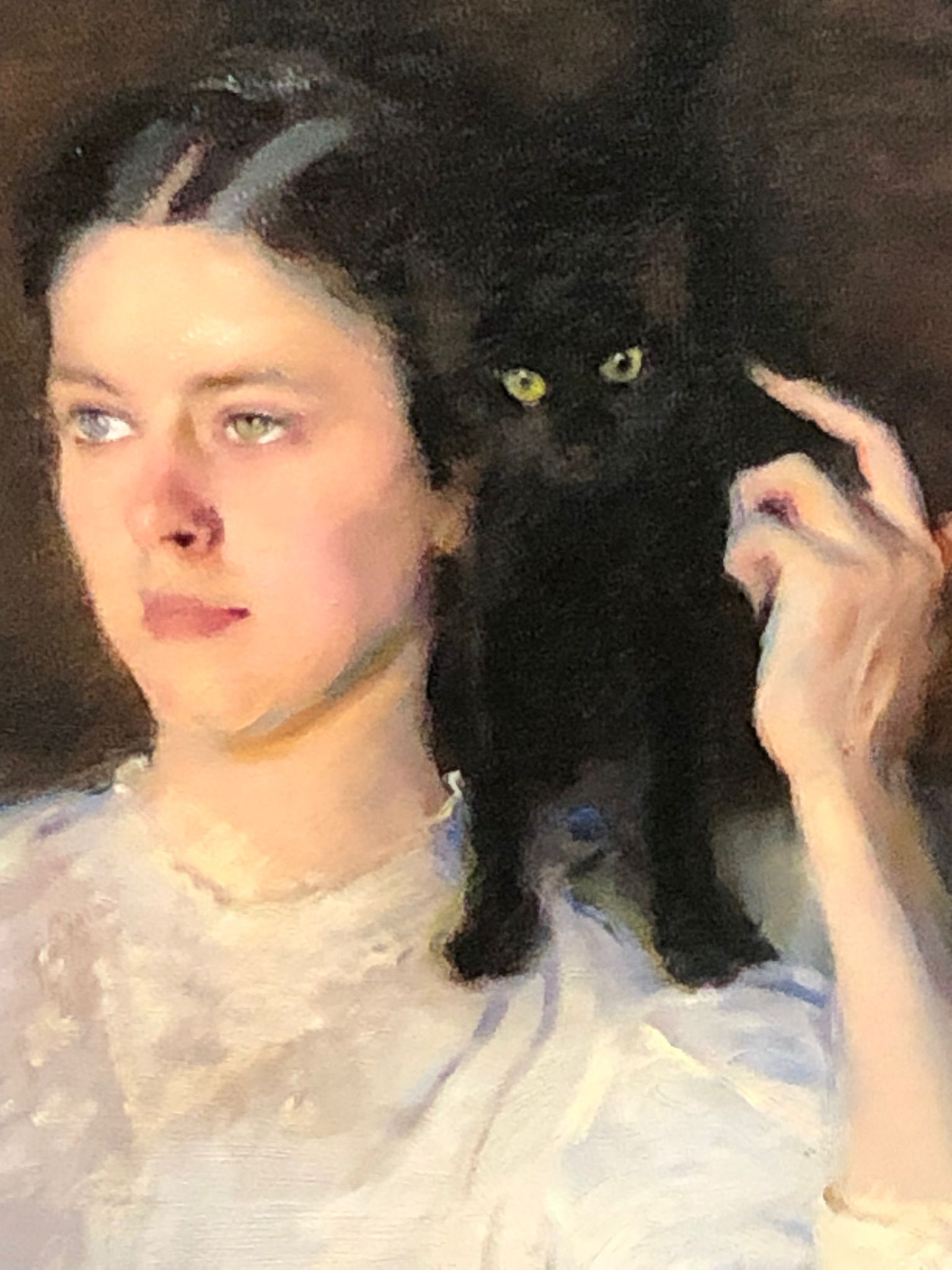 ACCURATEZZA
«« la Coscienza è uno strumento di precisione di estrema sensibilità» V. Hugo
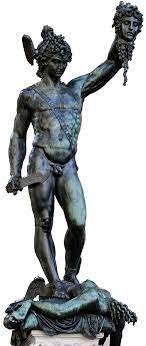 CORAGGIO
«possano le tue scelte riflettere le tue speranze, non le tue paure «. N. mandela